Программа технического перевооружения 
Удмуртские тепловые сети 
2021 год
г. Ижевск
1
Содержание
Общий свод
Тепловые пункты
Котельные
Октябрьский район (КВС)
Индустриальный район (КВС) 
Устиновский район (КВС)
Первомайский район (КВС)
Ленинский район (КВС)
Магистральные сети (МТС)
2
Общий свод
3
ТПиР тепловых пунктов
4
ТПиР котельных
5
Октябрьский район (КВС)
6
Сети теплоснабжения  от ЦТП ул.10 лет Октября, 21а (тариф, концессия)
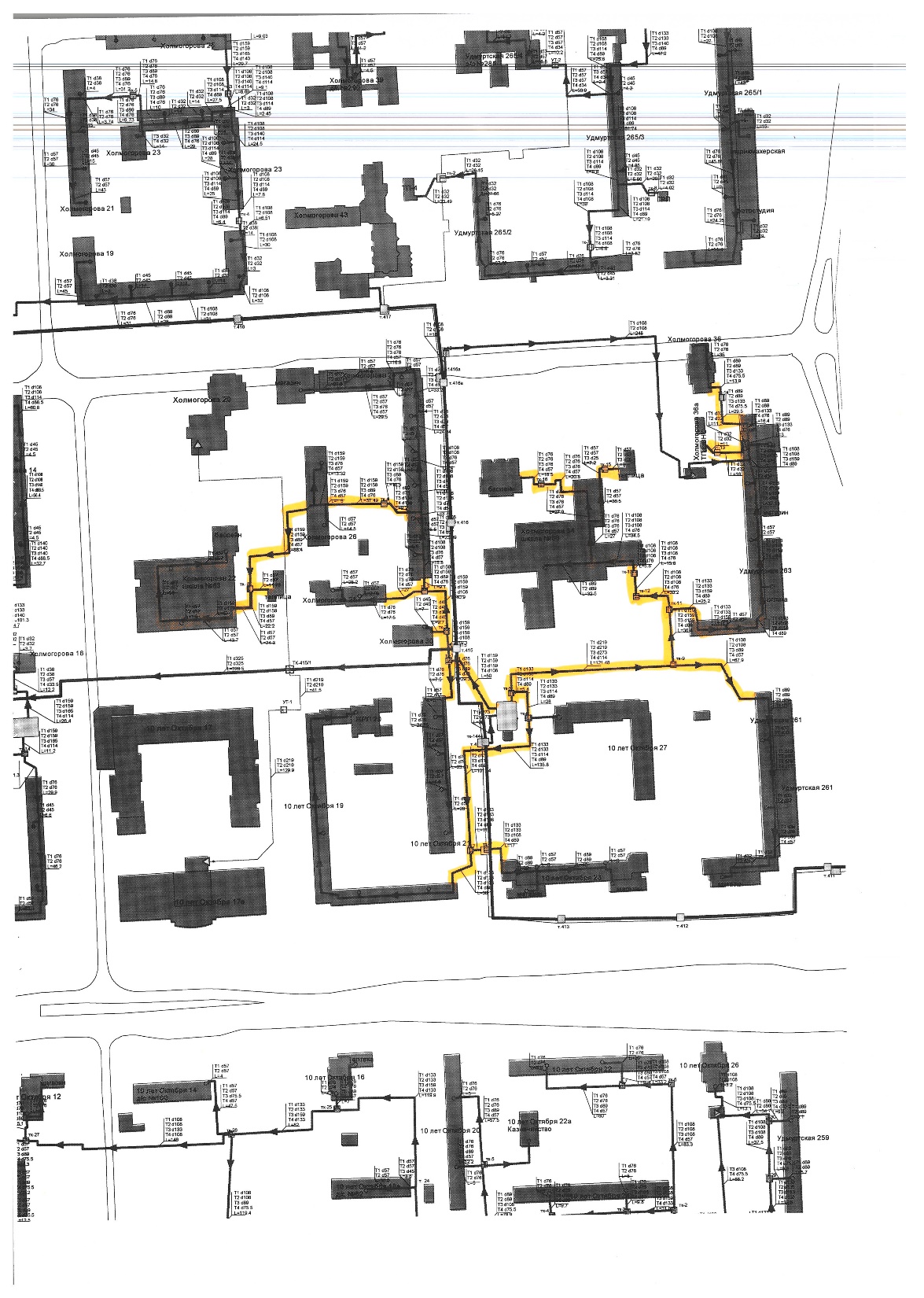 7
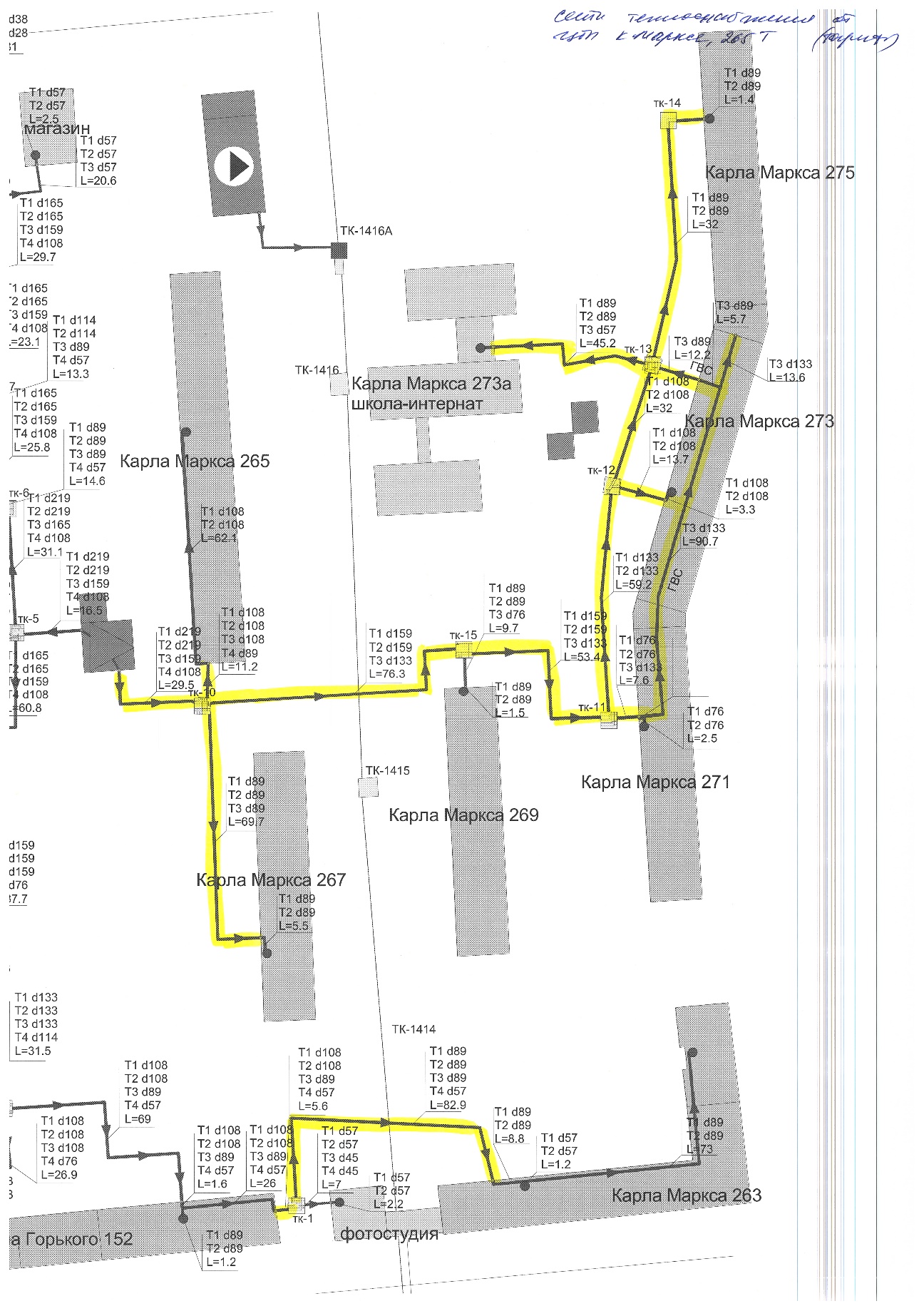 Сети теплоснабжения от ЦТП ул. Карла Маркса, 265Т(тариф)
8
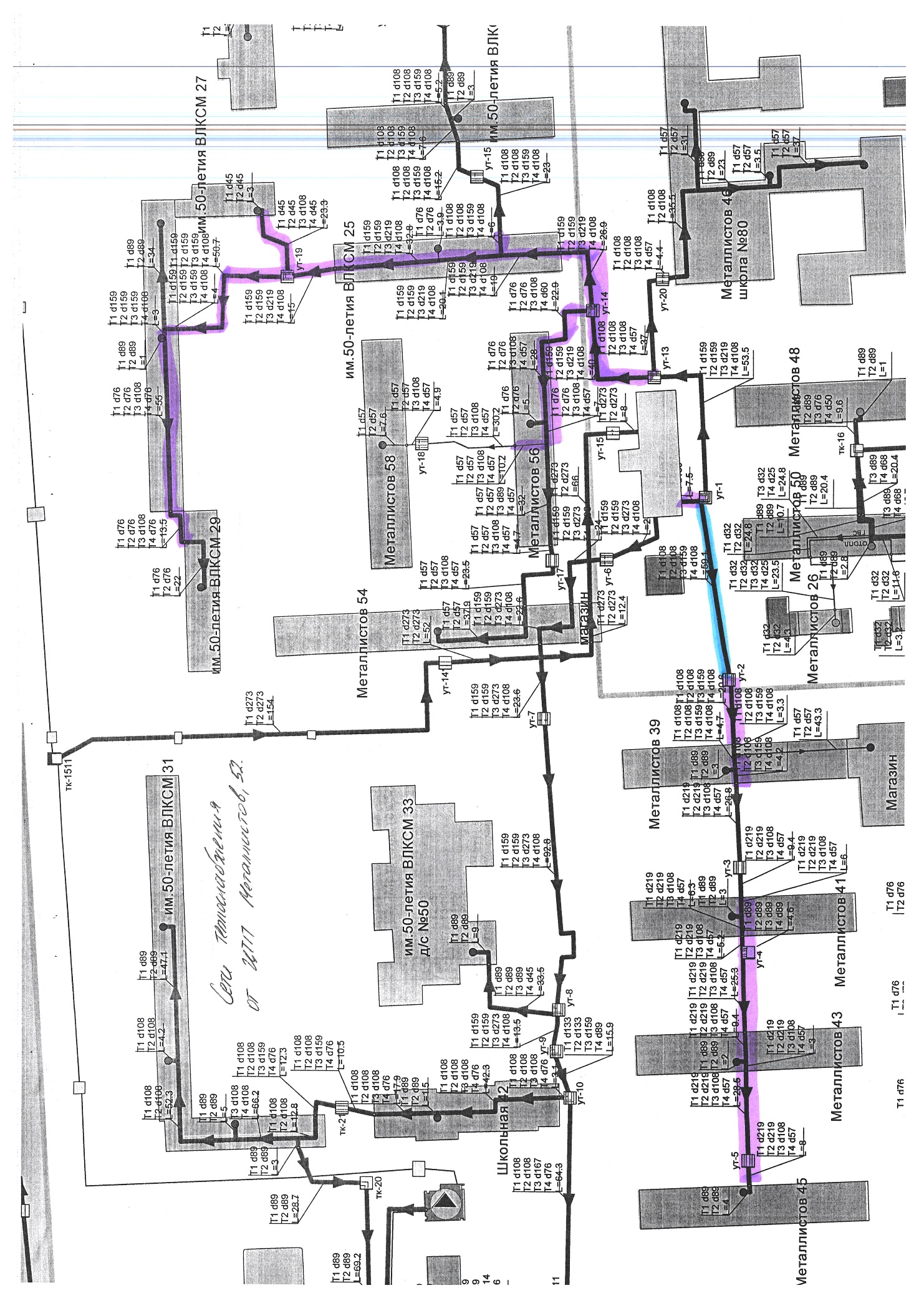 Сети теплоснабжения от ЦТП Металлистов, 52 (тариф, концессия)
9
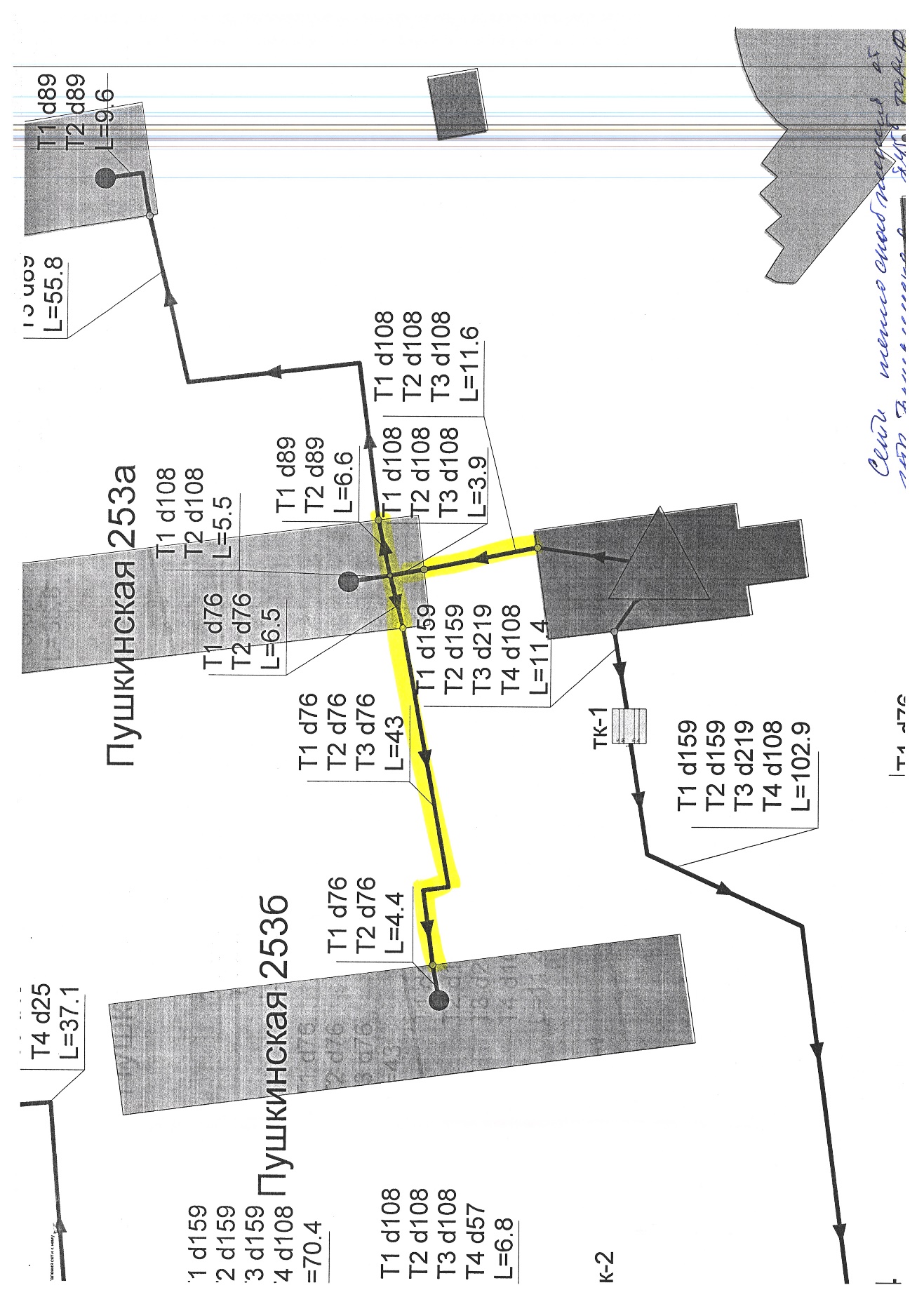 Сети теплоснабжения от ЦТП ул. Пушкинская, 245б (тариф)
10
Сети теплоснабжения от ТК-1311 (тариф, концессия)
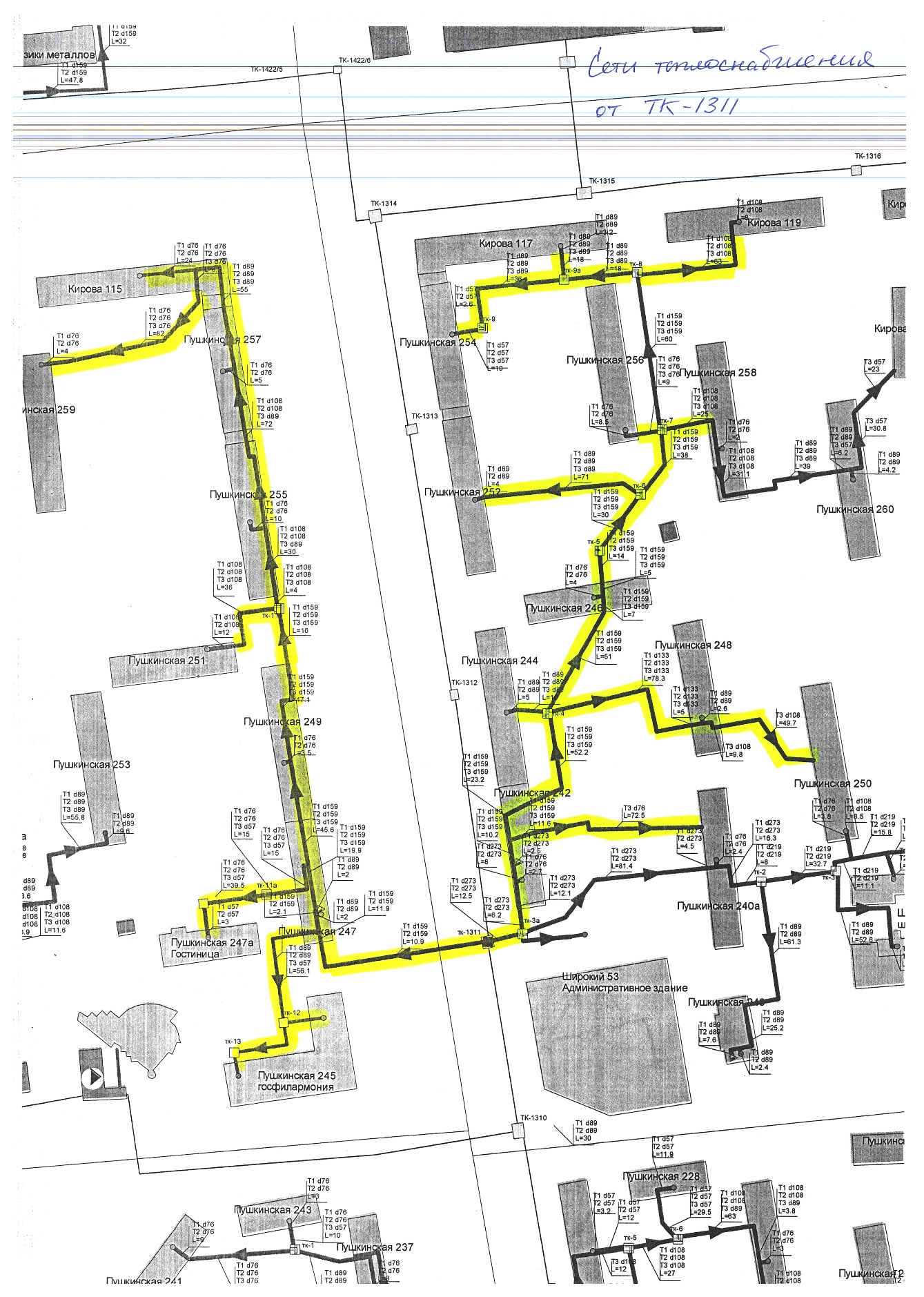 11
Индустриальный район (КВС)
12
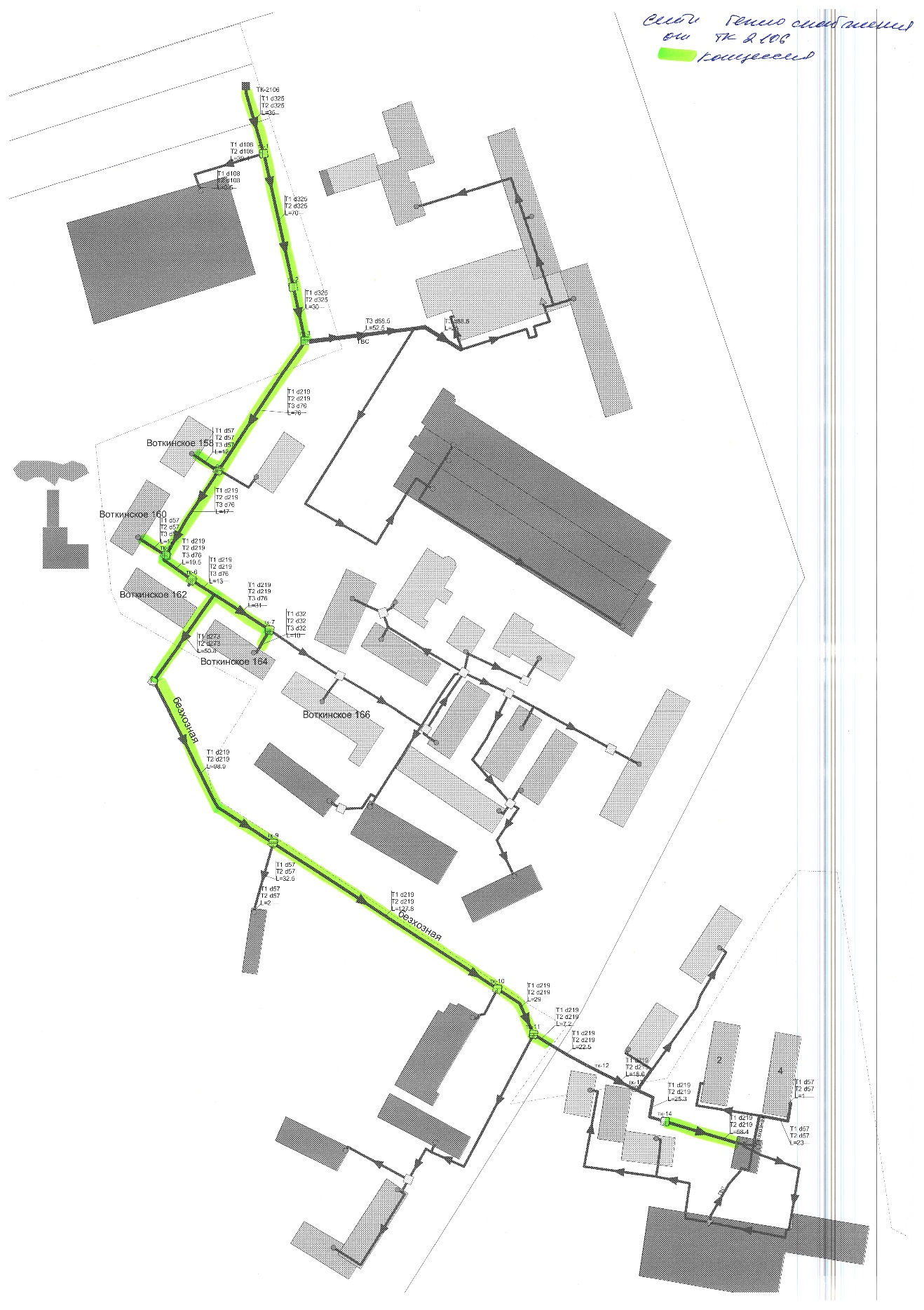 Сети теплоснабжения от ТК-2106 (концессия)
(*2 этапа)
13
Сети теплоснабжения от ТК-2211(концессия)
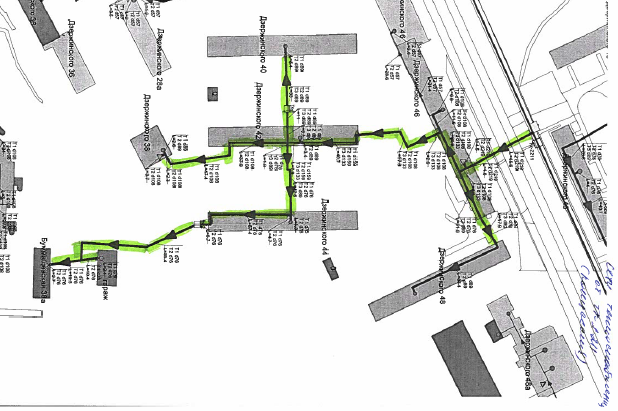 14
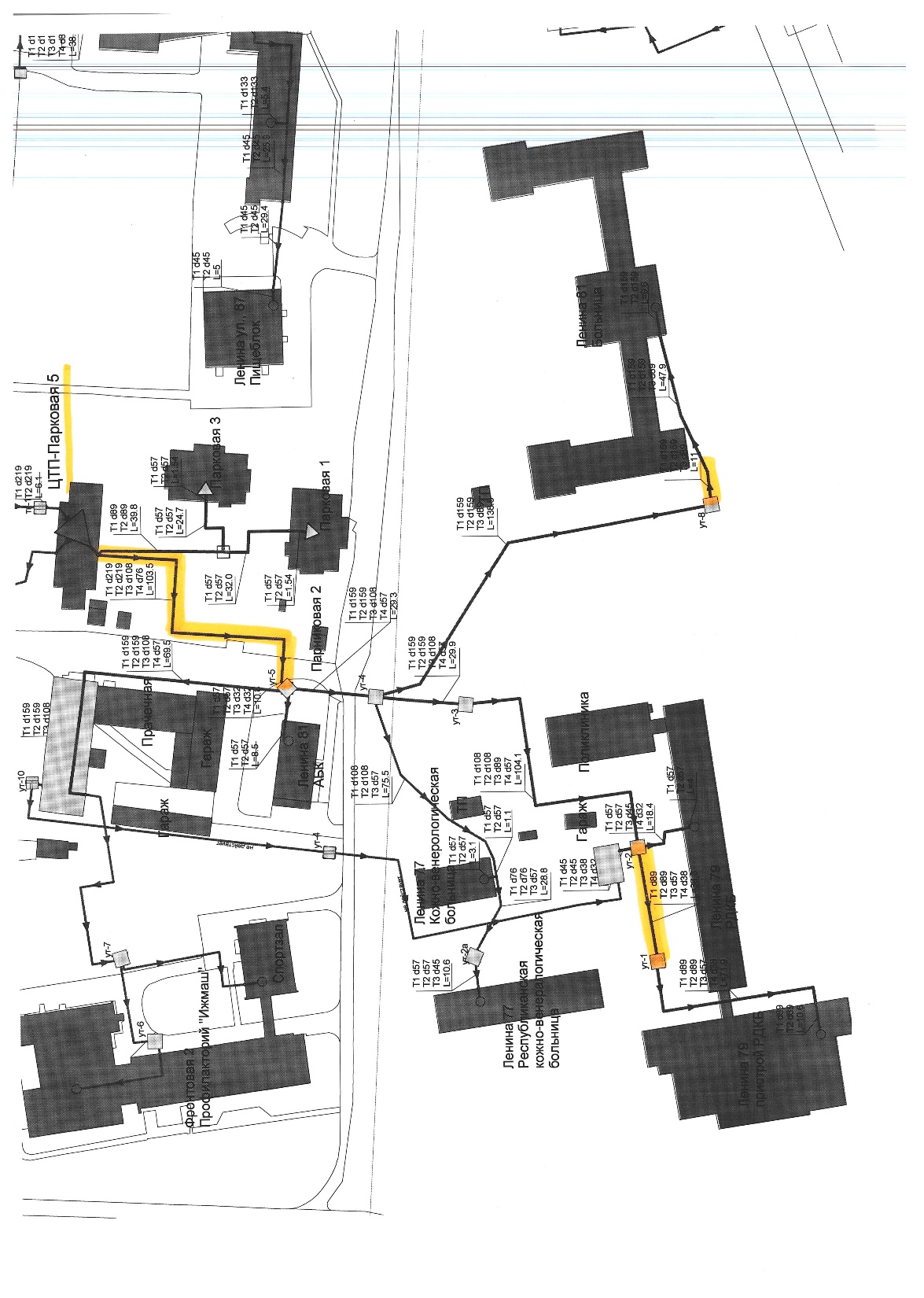 Сети теплоснабжения от ЦТП ул. Парковая,5(концессия)
15
Сети теплоснабжения от ЦТП ул. Холмогорова, 90а (концессия)
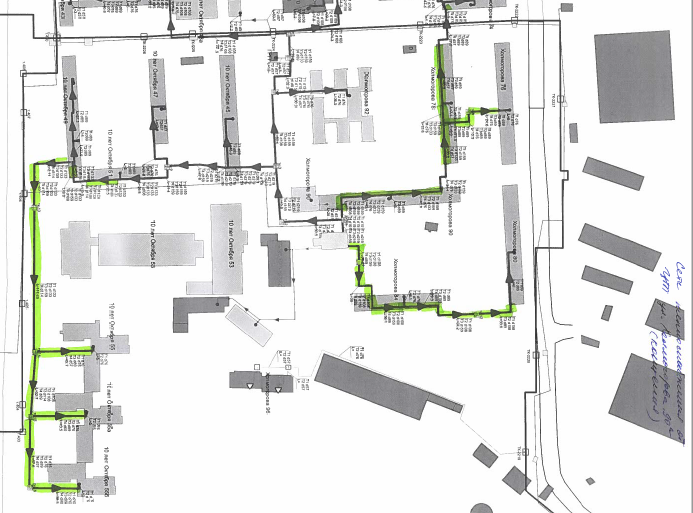 16
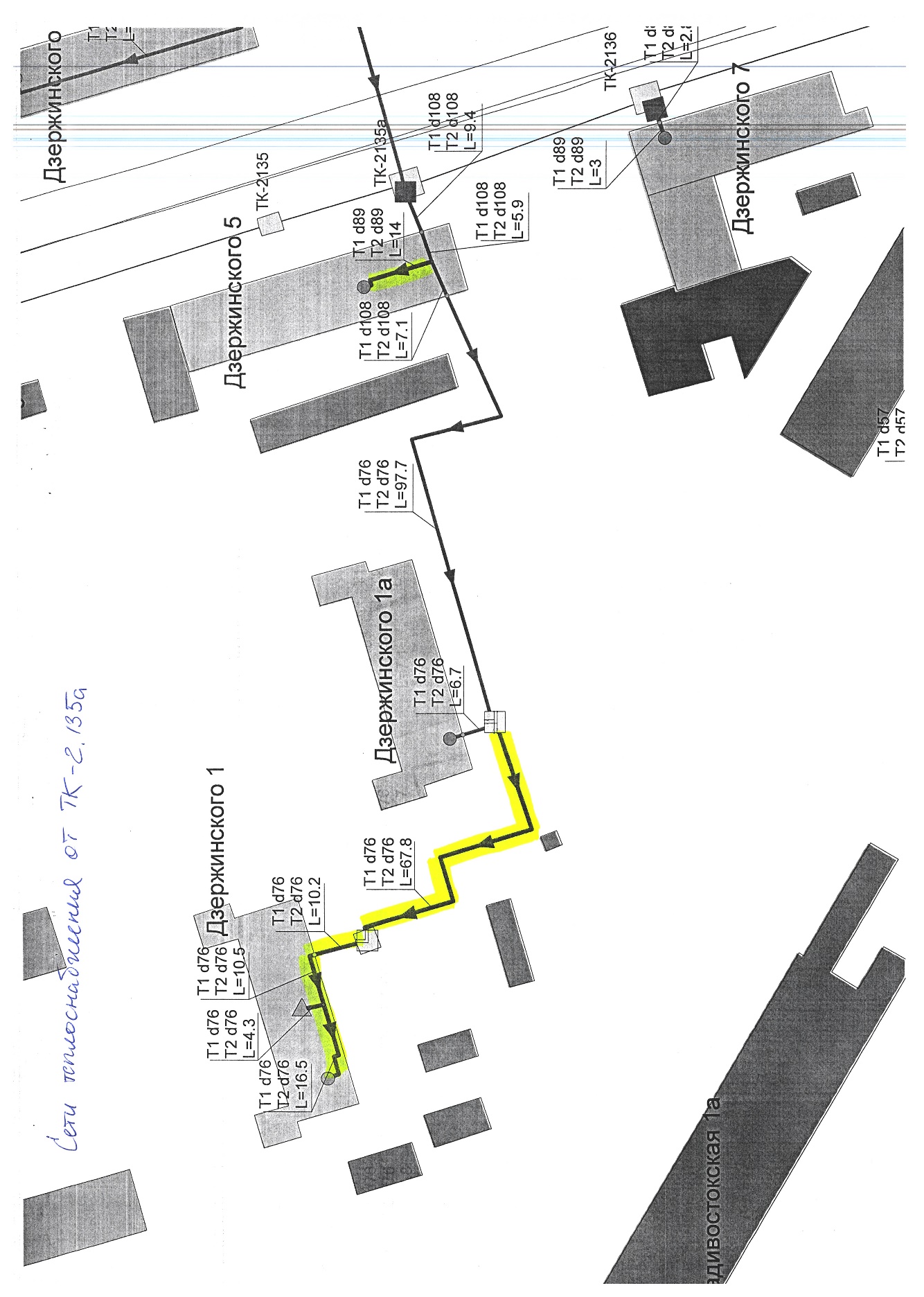 Сети теплоснабжения от ТК-2135а (концессия)
17
Сети теплоснабжения от ТК-1216 (концессия)
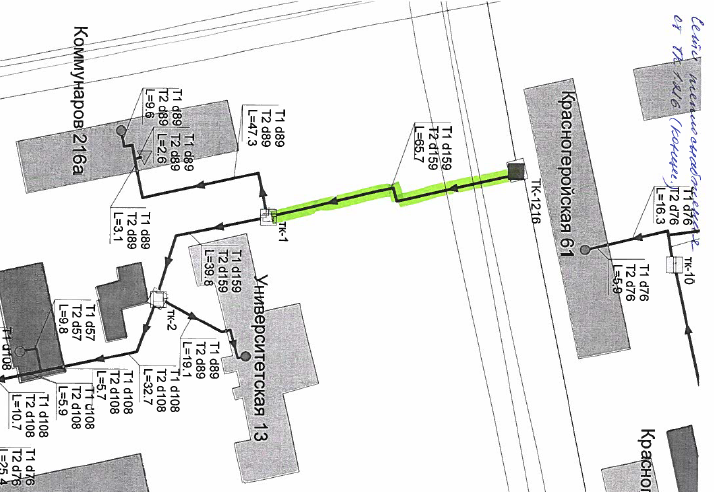 18
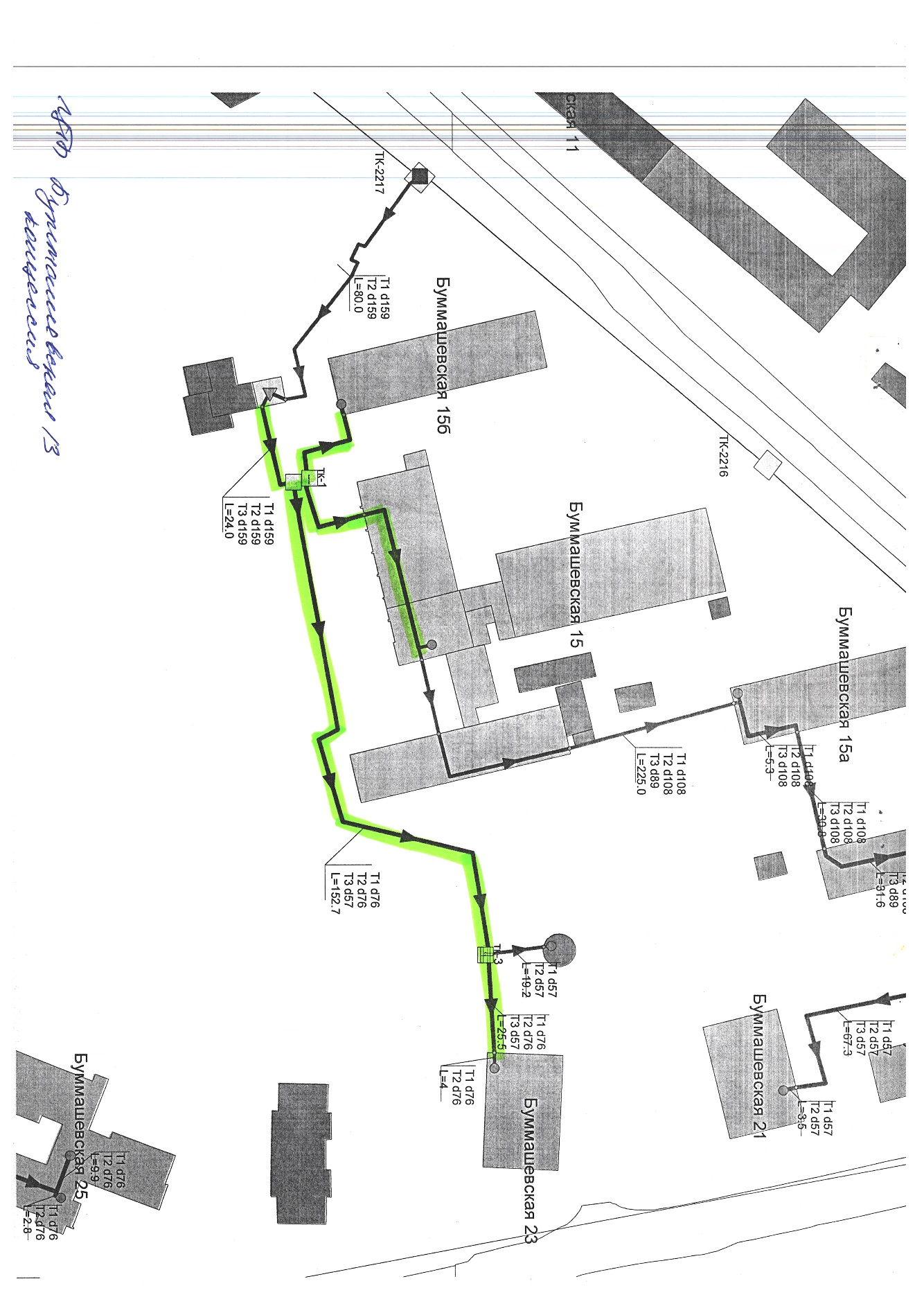 Сети теплоснабжения от ЦТП ул. Буммашевская, 13 (концессия)
19
Сети теплоснабжения от ИТП ул. Ломоносова, 9б (концессия)
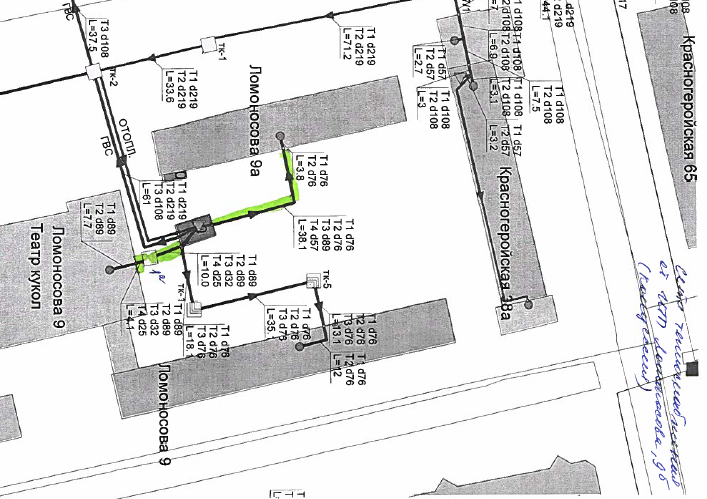 20
Устиновский район (КВС)
21
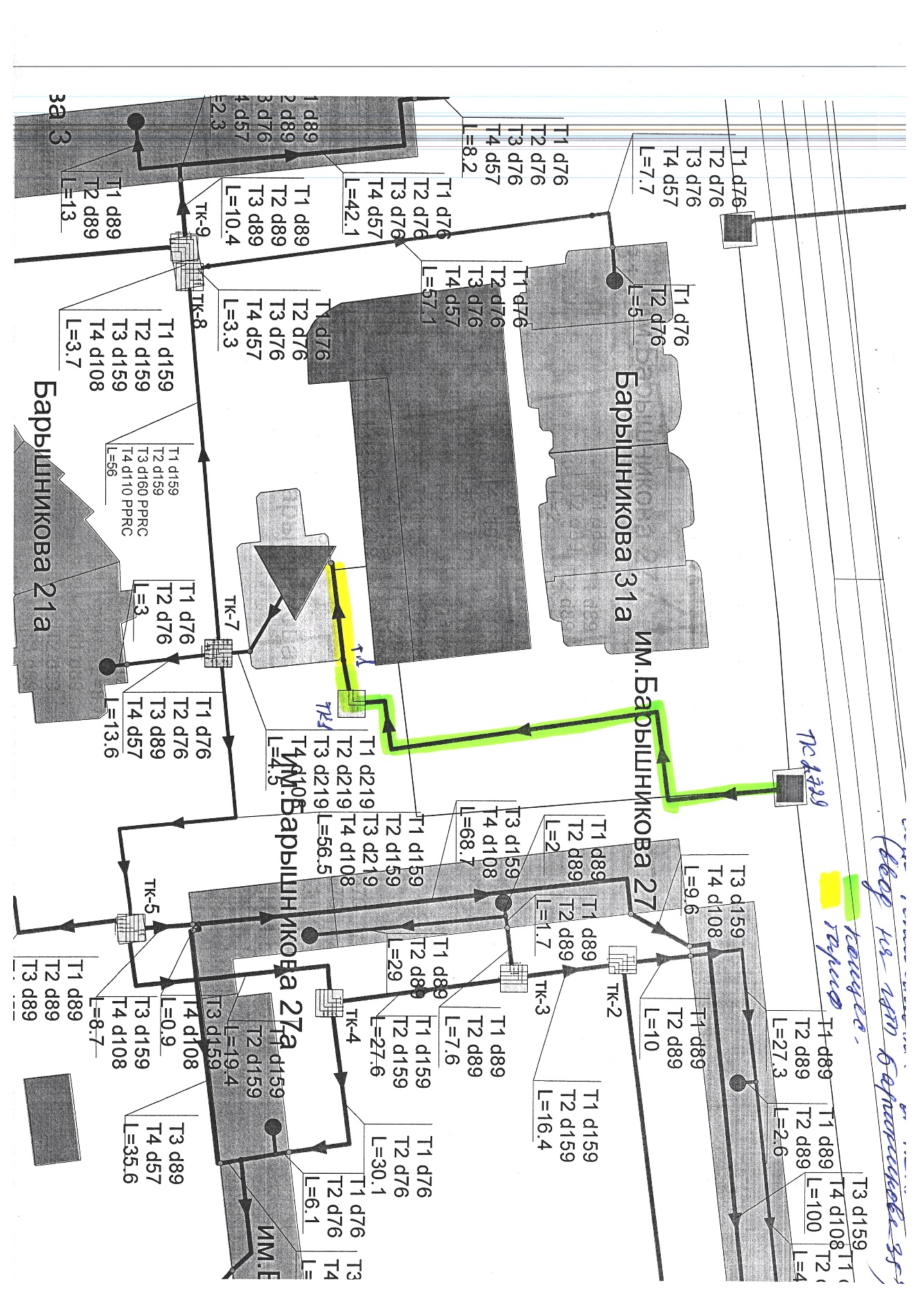 Сети теплоснабжения от ТК-2729 (ввод на ЦТП ул. Барышникова, 35а)(тариф, концессия)
22
Сети теплоснабжения от ТК-2704 (ввод на ЦТП ул. Автозаводская, 38а) (концессия)
(*2 этапа)
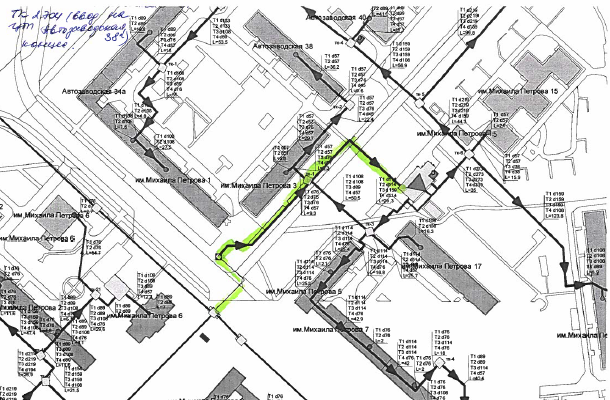 23
Сети теплоснабжения от ЦТП Сабурова, 47а (концессия)
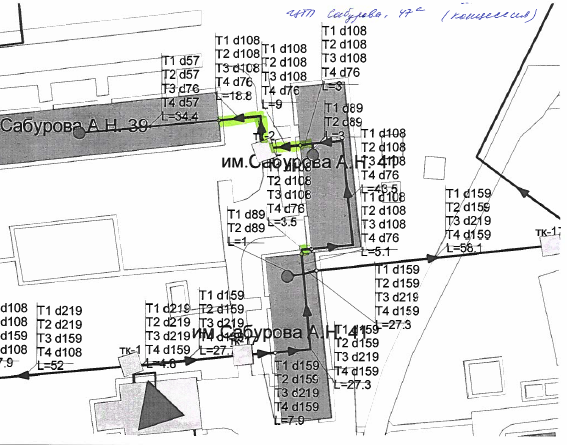 24
Сети теплоснабжения от ЦТП 40 лет Победы, 78а (концессия)
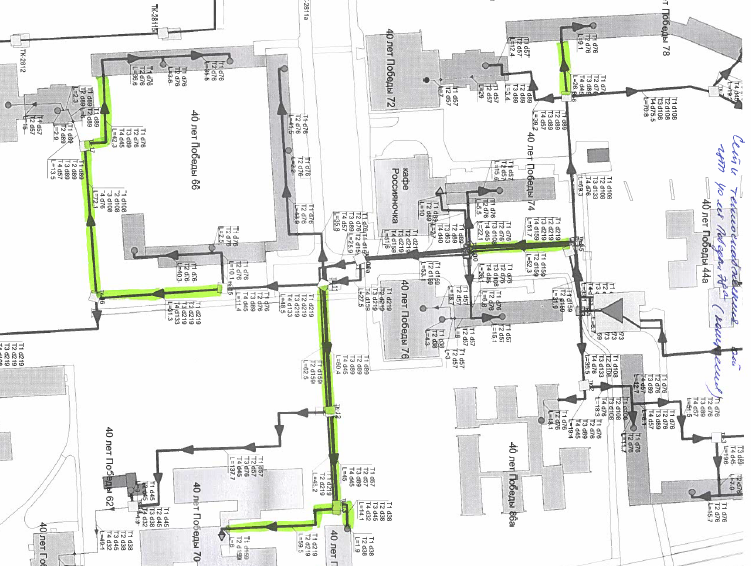 25
Сети теплоснабжения от ЦТП ул. Ворошилова, 28а (концессия)
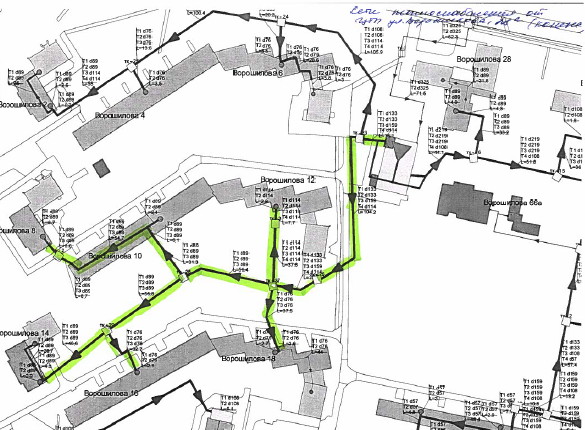 26
Сети теплоснабжения от ЦТП ул. Татьяны Барамзиной, 72а (концессия)
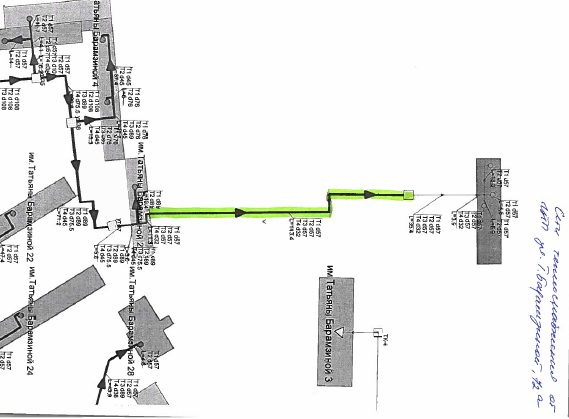 27
Сети теплоснабжения от ЦТП ул.Союзная, 121 (концессия)
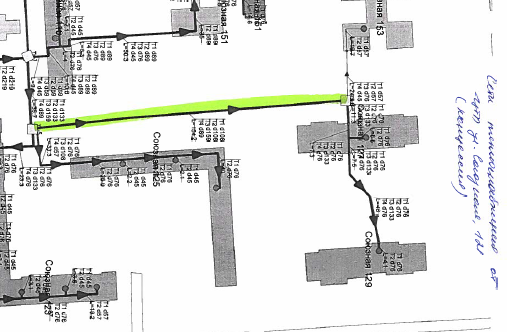 28
Первомайский район (КВС)
29
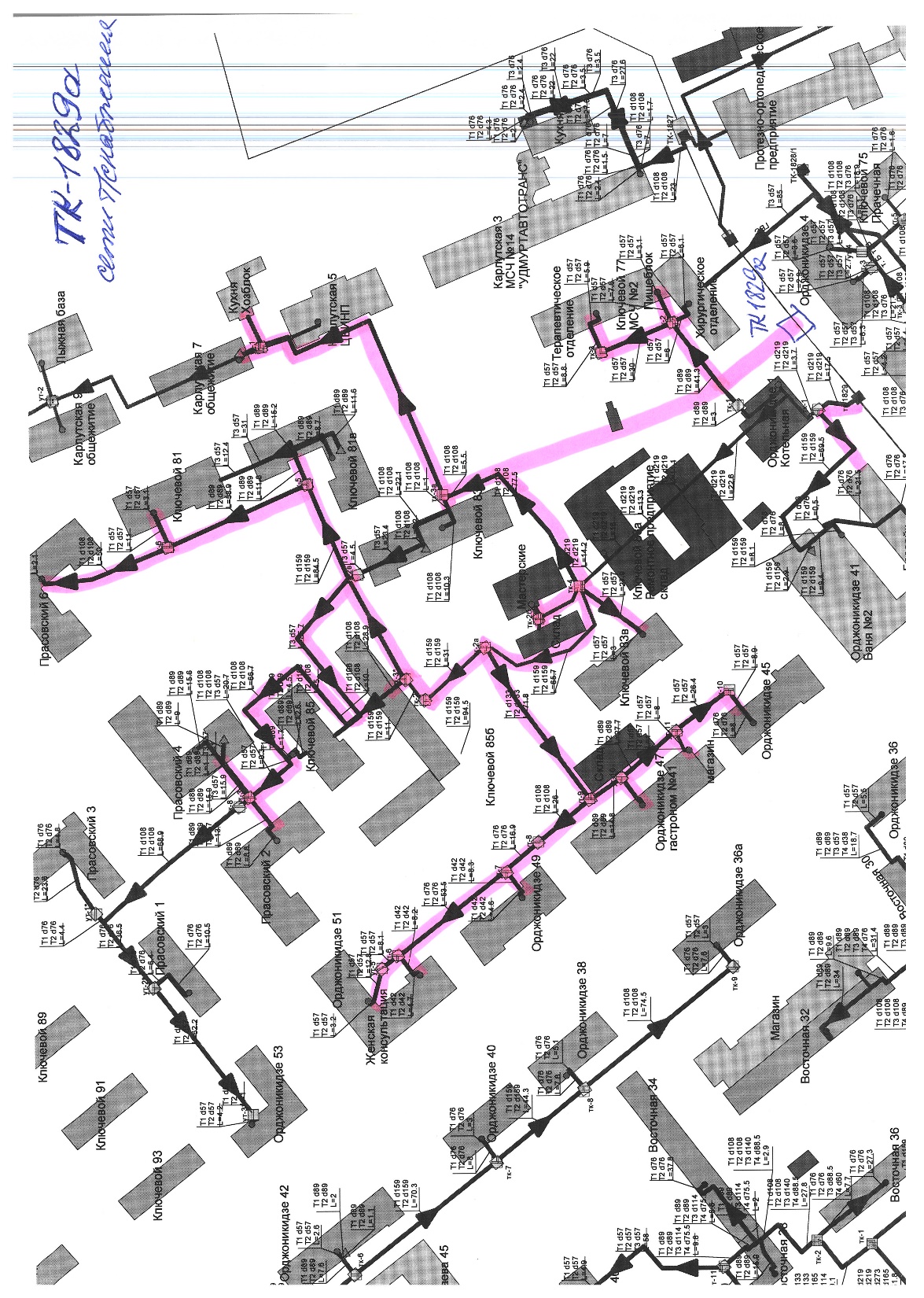 Сети теплоснабжения от ТК-1829 (тариф, концессия)
30
Сети теплоснабжения от ТК-1828/1 (ввод на ИТП ул. Орджоникидзе, 35б) (тариф, концессия)
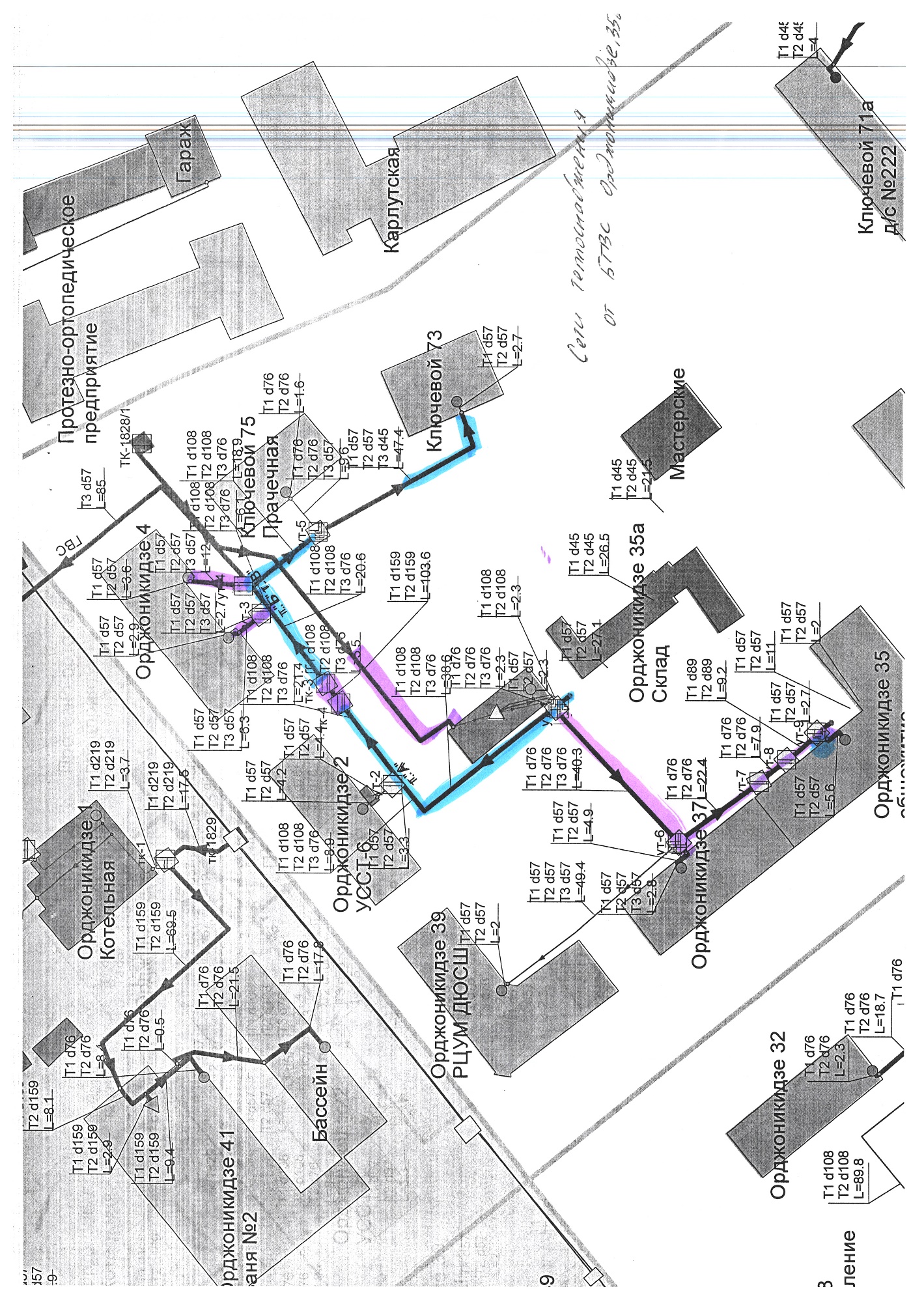 31
Сети теплоснабжения от БГВС ул. Орджоникидзе, 10а (тариф, концессия)
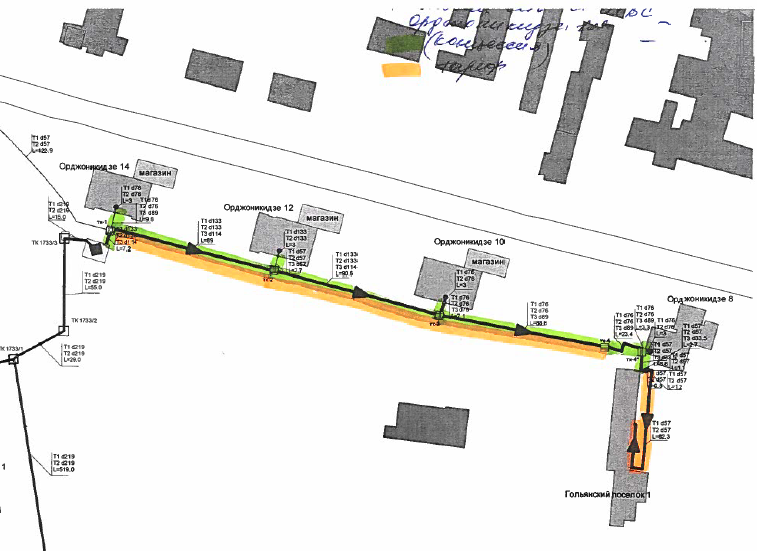 32
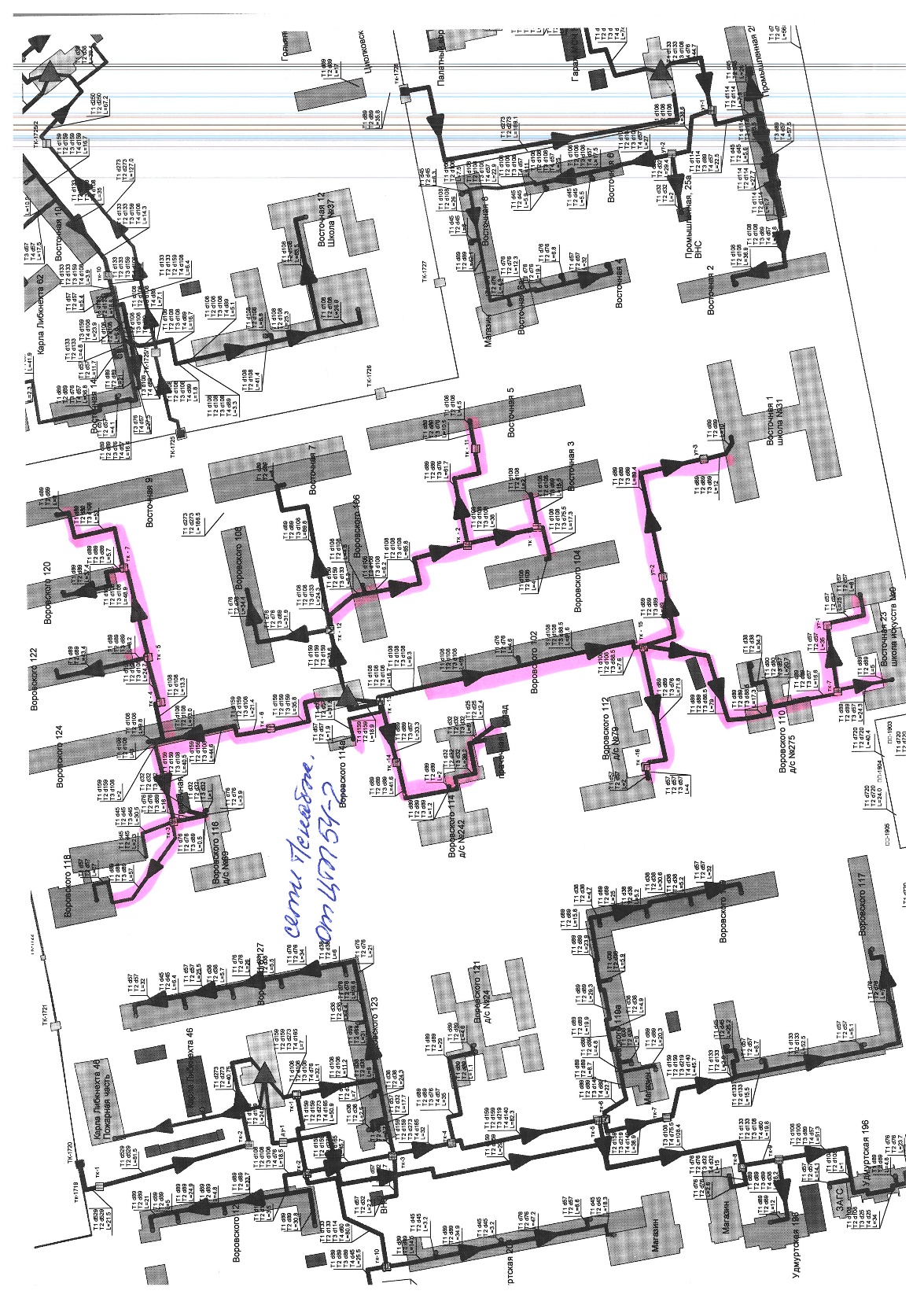 Сети теплоснабжения от ЦТП ул. Воровского, 106а (тариф, концессия)
33
Сети теплоснабжения от ТК-1134/6  (ввод на ЦТП ул. Советская, 37) (концессия)
(*2 этапа)
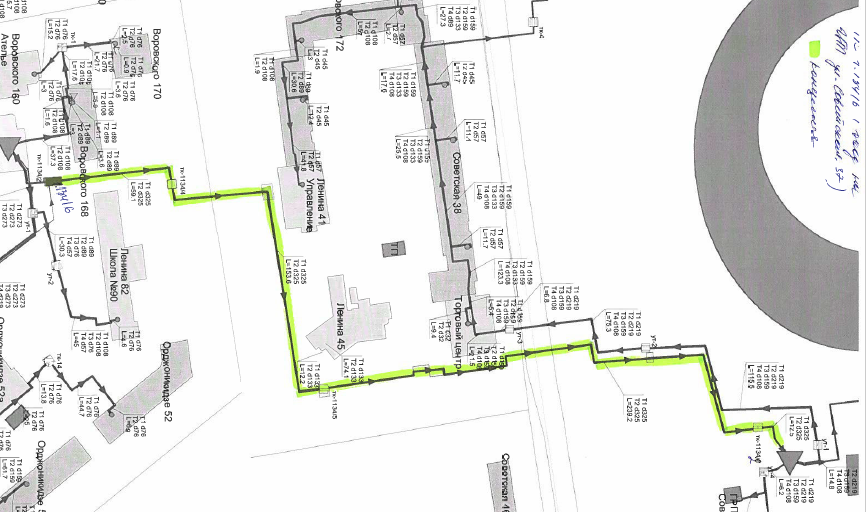 34
Ленинский район (КВС)
35
Сети теплоснабжения от  УТ-1 (ввод на ЦТП ул. Тверская, 54аТ) (тариф)
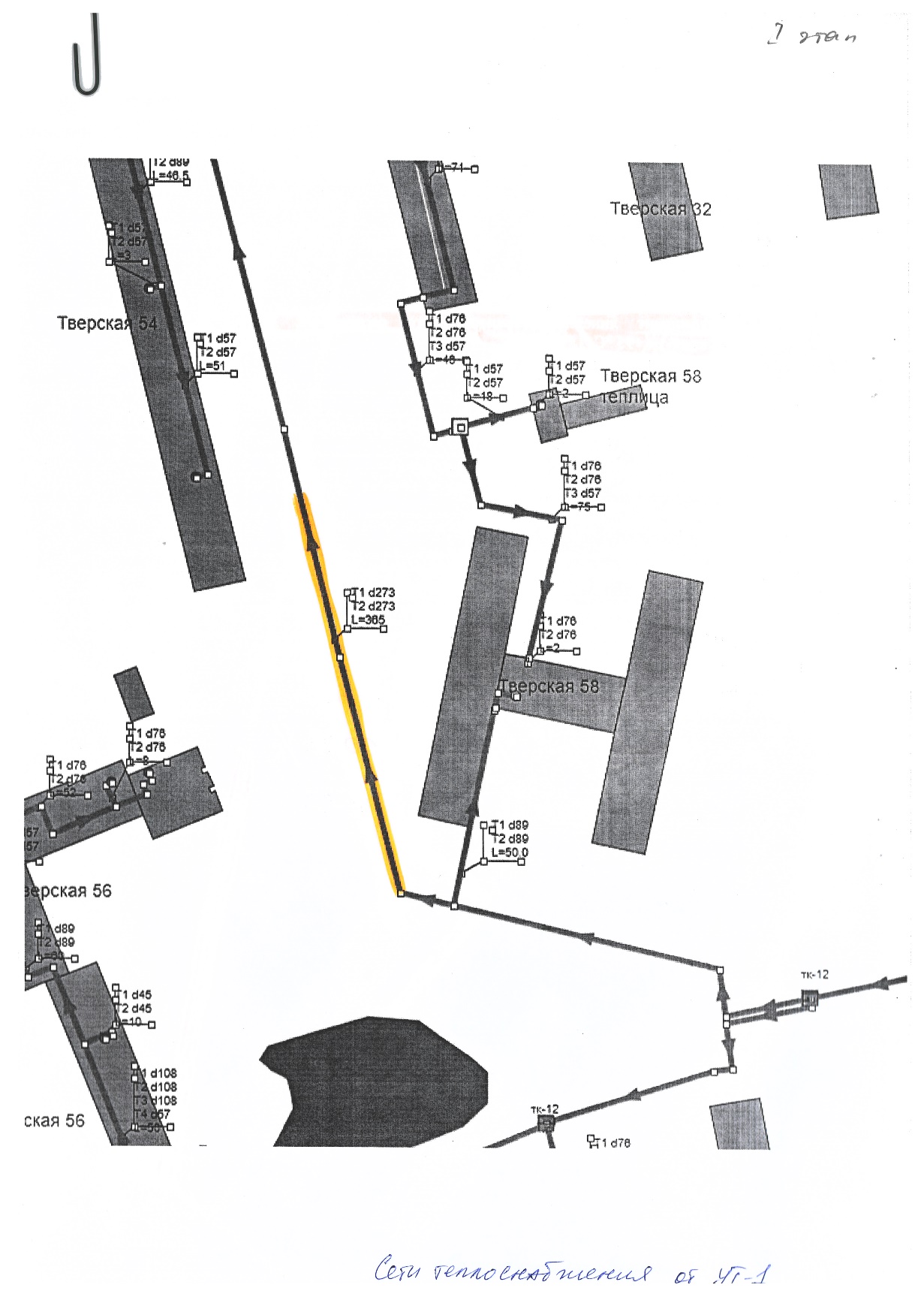 36
Сети теплоснабжения от котельной ул.Строителей, 66а (концессия)
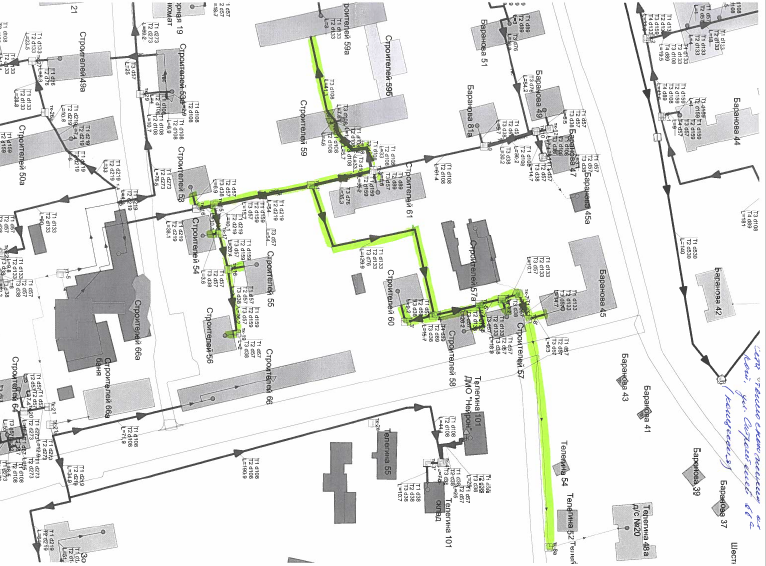 37
ТПиР магистральных сетей
38
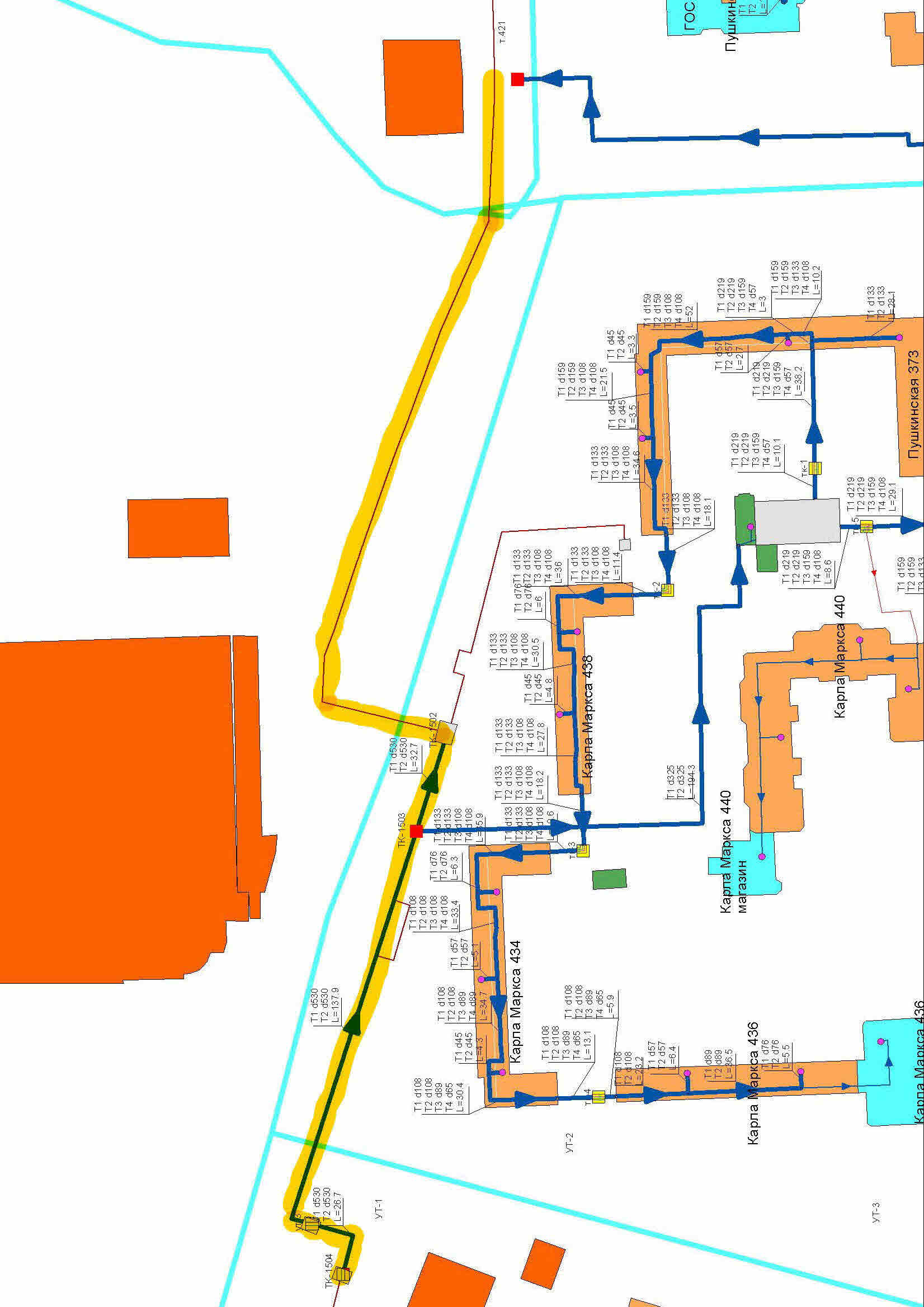 ТК-1.503 - ТК-1.505 по ул. ХолмогороваТК-1.503 - т. 421 по ул. Холмогорова* (Сети теплоснабжения  от ТК-1501 (ввод на ЦТП ул. Пушкинская, 373б))
39
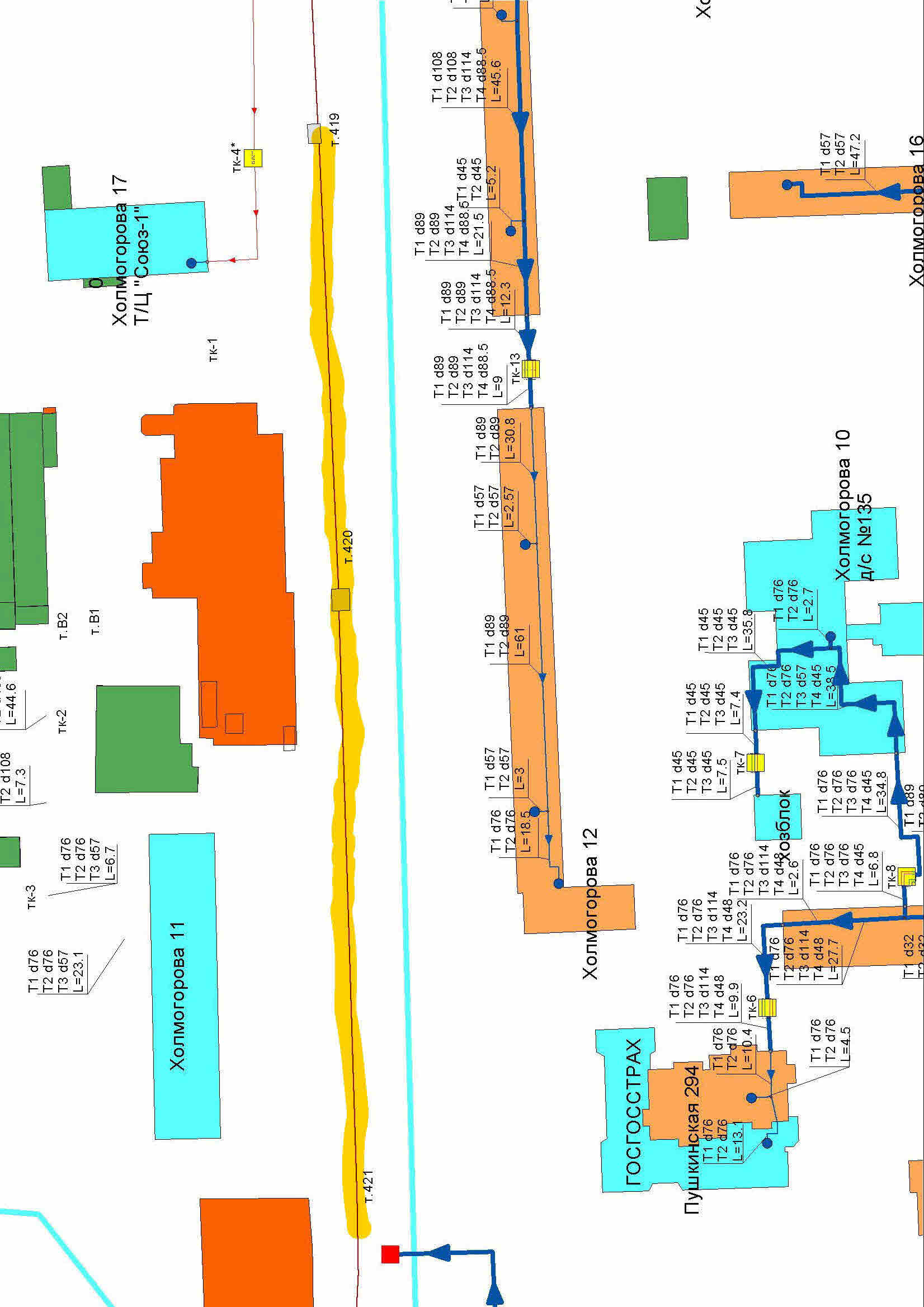 т. 419 -т. 421 по ул. Холмогорова
40
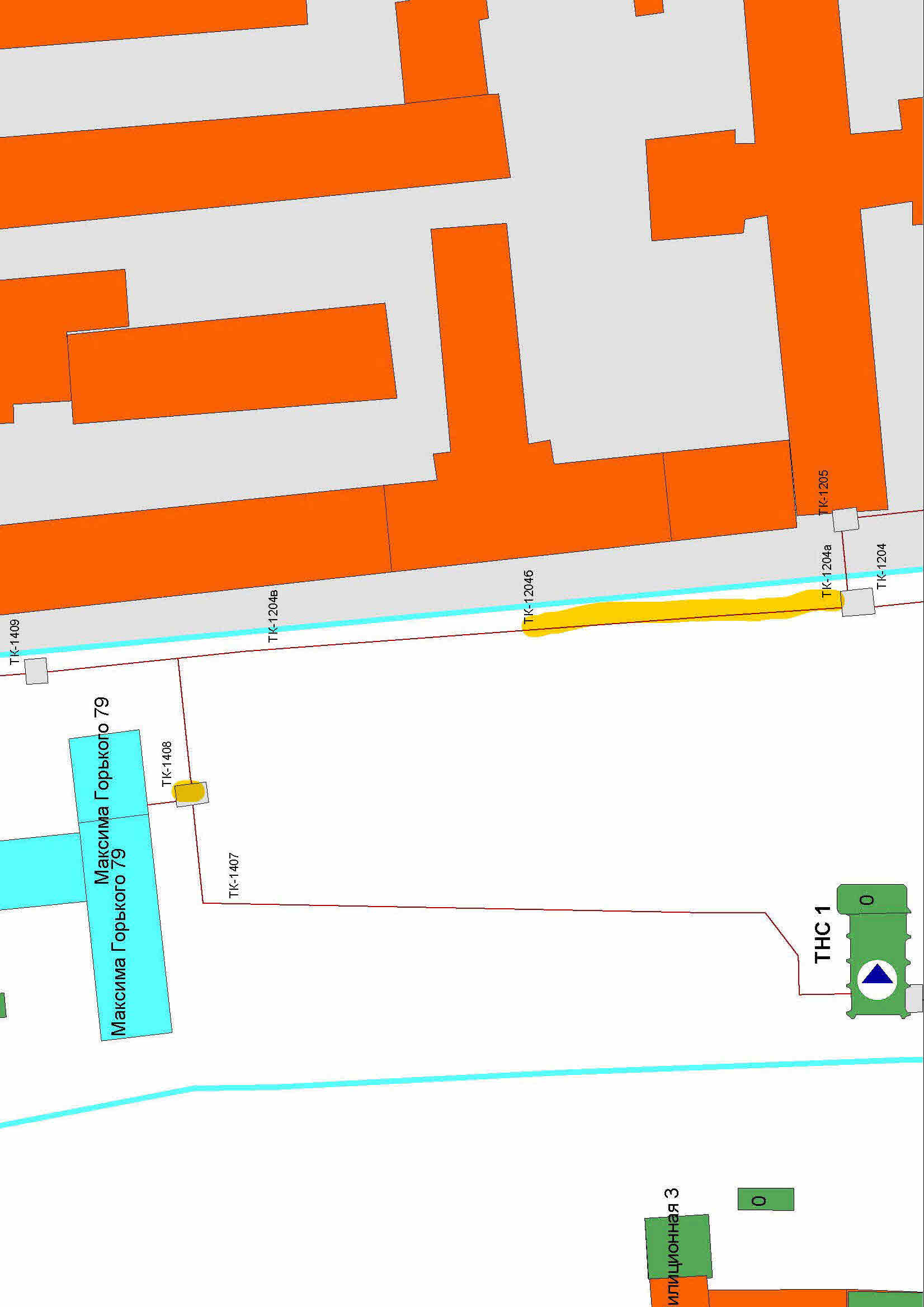 ТК204 -ТК204б по ул. Горького
41
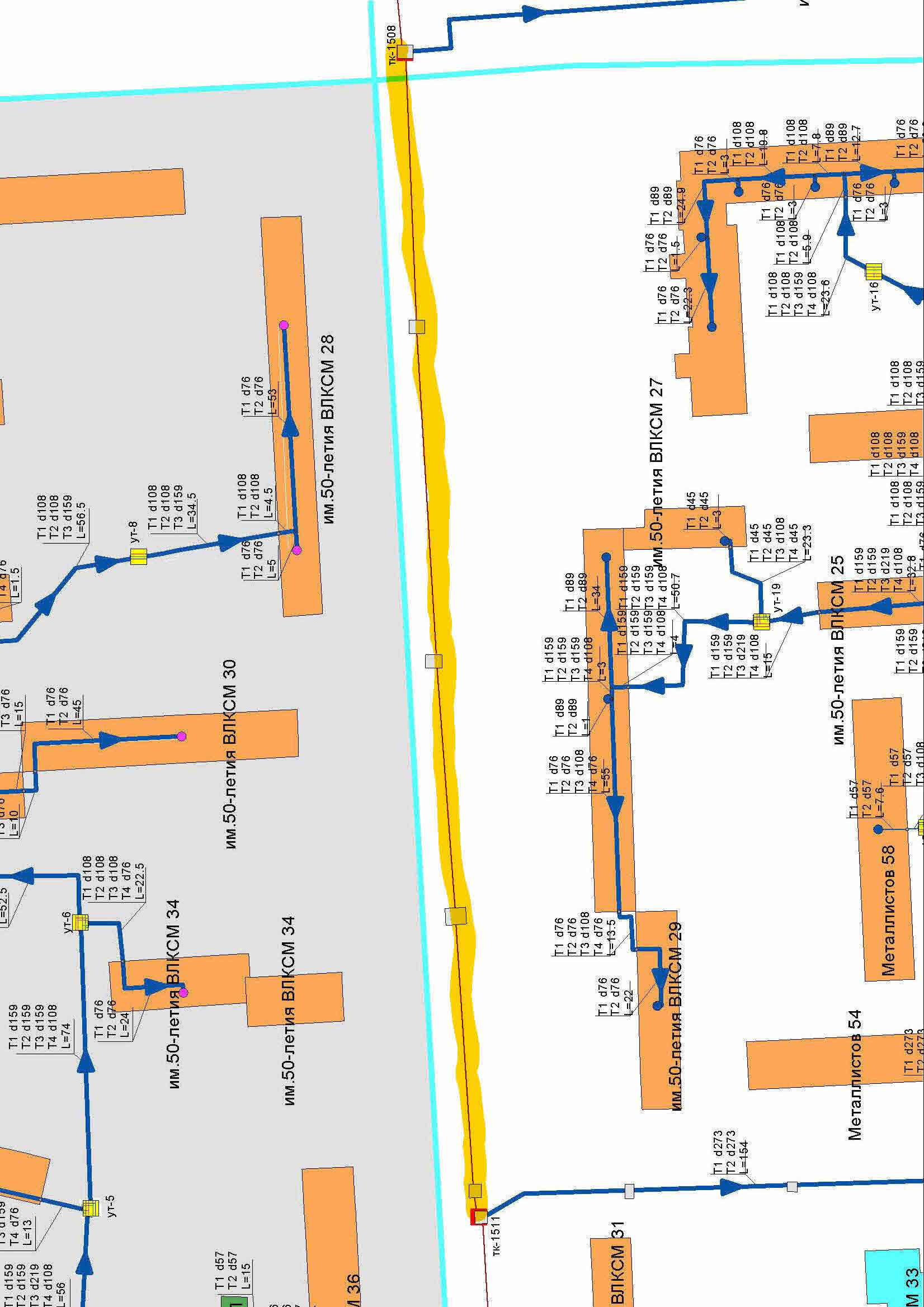 ТК1.508 - ТК1.511
42
Заключение
Спасибо за внимание!
43